deindustalizace
Další z typických jevů pro třetí  etapu průmyslového vývoje
Pokles zaměstnanosti v průmyslu (hl. u výrob s nižší přidanou hodnotou) a  na to navazující sociální a ekonomické změny
Typický jev pro vyspělé světové ekonomiky -> přesun výrob do tranzitních nebo rozvojových zemí (delokalizace výroby) -> růst terciérního sektoru
Přesun výroby do jiných států můžeme označit jako delokalizaci výroby. Obecně lze rozlišit dva základní způsoby delokalizace:
a) Outsorcing – najmutí zahraničního dodavatele
b) Offshoring – založení dceřiné společnosti v zahraničí
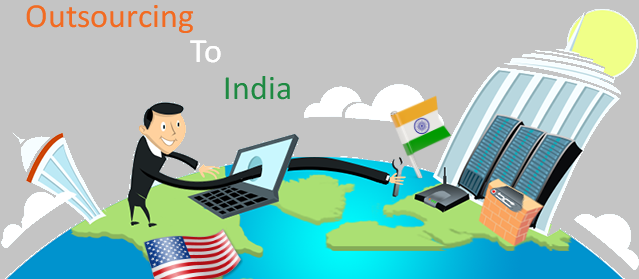 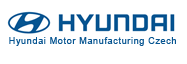 High-tech
V rámci deindustrializace také rozvoj high-tech oborů
Obory s nadprůměrnou úrovní uplatňovaných vědeckých a technických znalostí a systematickým zaváděním inovací ve výrobních procesech (elektronika, optické a lékařské přístroje)
Na základě úzké spolupráce průmyslu s vědeckou základnou vznikají specializovaná inovační a technologická centra – vědeckotechnické parky (technologické, vědecké)
Instituce orientované do oblasti vědy, nových technologií a inovací – hl. cílem je zajišťování transferu technologií a podpora inovačního podnikání (viz dále)
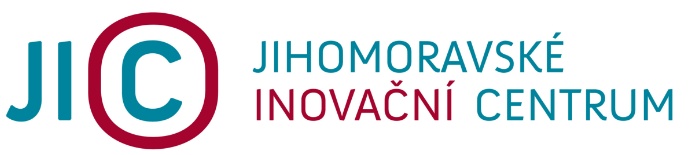 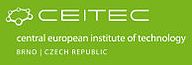 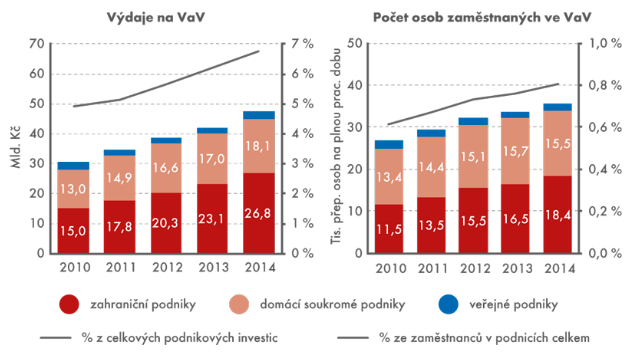 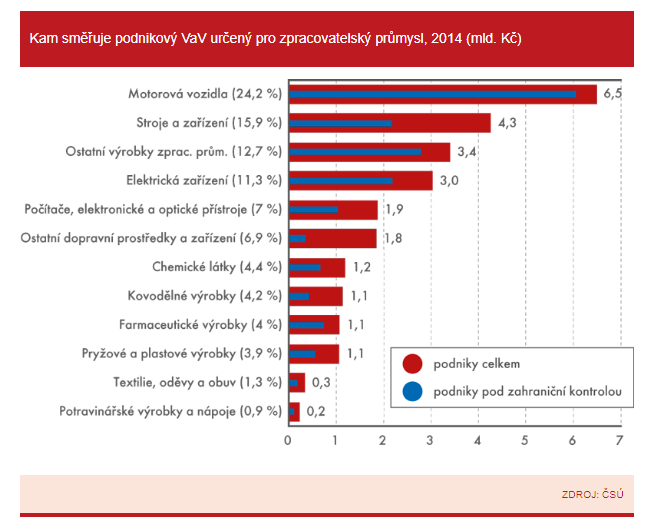 Globalizace průmyslu
Vznik a rozvoj nadnárodních společností v kontextu přesunů výrob v rámci deindustrializace
multinational corporations - MNCs
Hlavní hybatelé globální ekonomiky =>řídící mechanismy globální ekonomické integrace
Geografie průmyslu - výzkum jejich prostorového rozmístění a hlavně vztahů 
Dělení podle vnitřní organizace:
Vertikálně integrované – produkce podniků v konkrétních zemích slouží jako základ pro výrobu v dalších podnicích společnosti v jiných zemích

Horizontálně integrované – výrobní podniky lokalizovány v různých státech a vyrábějí stejné nebo podobné výrobky


Velký rozvoj od 70. let – nárůst významu řady světových koncernů hl. v rozvojovém světě
Surovinové zdroje, levná pracovní síla -> vhodná pracovní i vývozní základna řady produktů pro globální trh
Rozvoj industrializace v rozvojových zemích – avšak nepřirozený a nestal se základem pro ekonomický růst daných zemí (podniky jsou základem vertikální struktury nadnárodní společnosti a ne horizontální).
Top 10 největších nadnárodních společností
Firmy z terciéru (vyjma finančně orientovaných společností) umísťují v žebříčku největších nadnárodních společností na vrchních příčkách méně, v žebříčcích, které si všímají síly značky a její hodnoty jsou již mnohem výše (marketingově orientovaný přístup).
Mezi zeměmi mají z hlediska lokalizace sídel nadnárodních společností dominanci Spojené státy americké, kde sídlí čtvrtina z pěti set největších nadnárodních společností dle žebříčku Fortune – Global 500
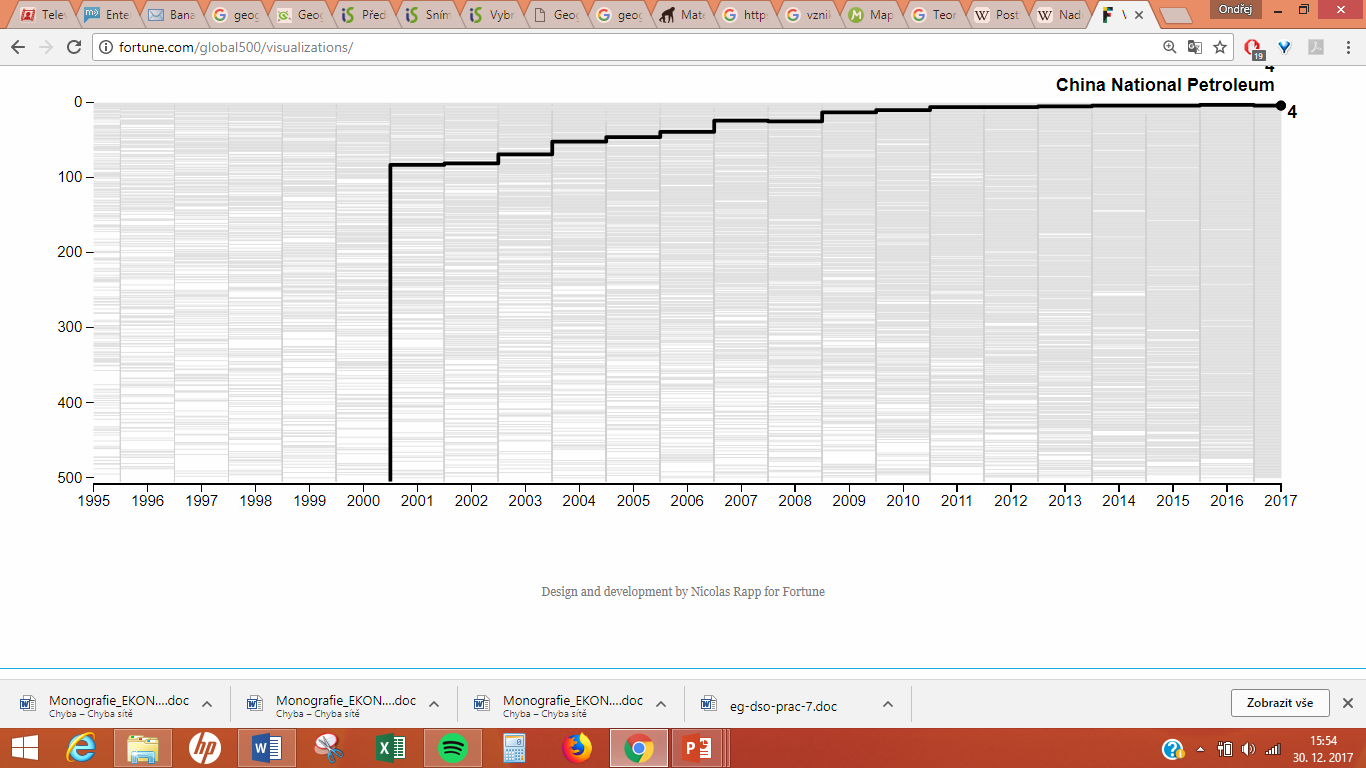 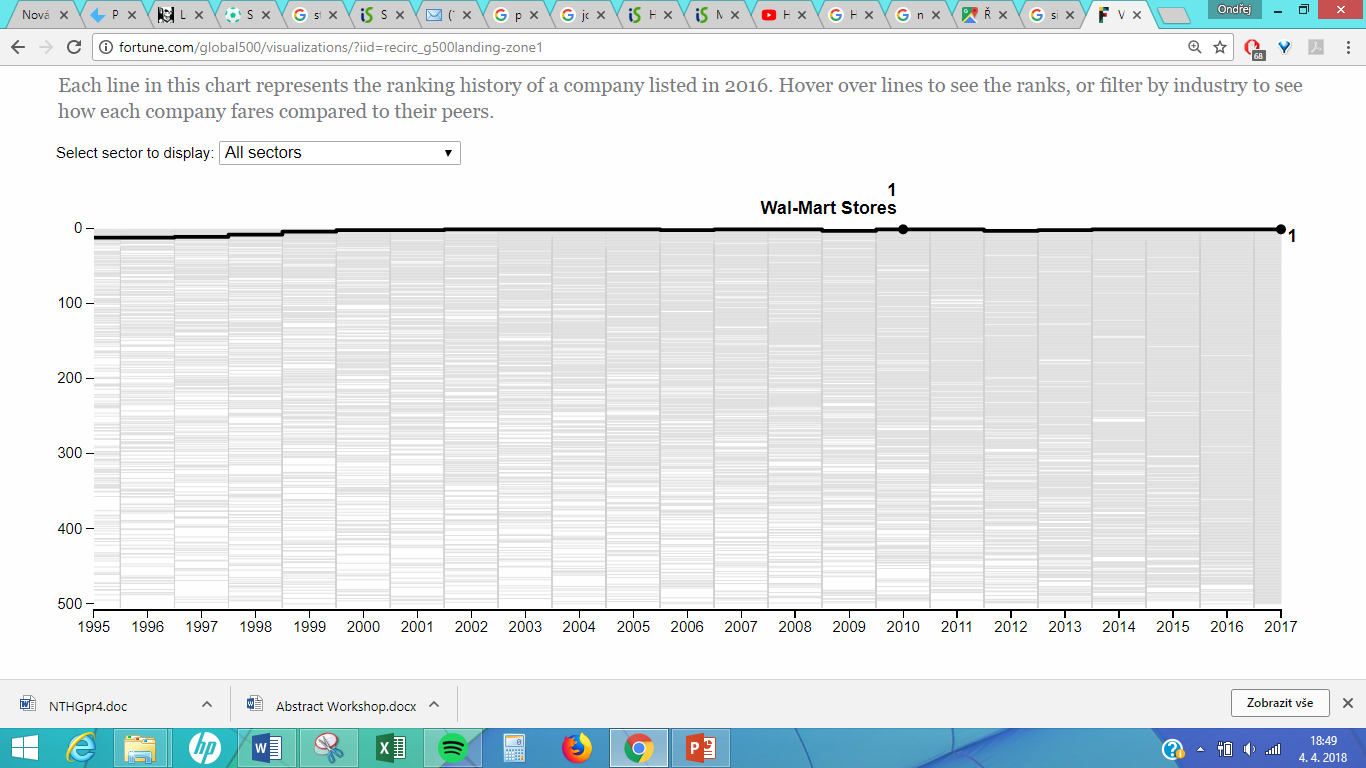 Geografické perspektivy nadnárodních společností
Americký obchodní řetězec Wal Mart zaměstnával v zahraničí 800 tis. pracovníků, Nestlé 329 tis. (97 % zaměstnanců společnosti), Volkswagen Group 296 tis. pracovníků (více než polovina zaměstnanců společnosti).
Těžařská nadnárodní společnost Royal Dutch Shell vykázala více než 2x vyšší tržby, než byl HDP České republiky
Elektrotechničtí giganti General electric a Siemens (Německo) a banky Deutsche Bank (Německo), HSBC Holdings (UK) a Unicredit (Itálie) měly v zahraničí více než sedm stovek poboček (2006).
Deutsche Post (Německo) má pobočky ve více než 100 státech 
=> Velmi významní hráči ve stětové ekonomice – Vliv na politické rozhodování, vliv na společnost a chování
přímé zahraniční investice
Fenomén úzce spjat s nadnárodními společnostmi

„Přímé zahraniční investice (PZI) jsou definovány jako investice do jiné země za účelem získání podílu na kmenových akciích a rozhodovacích pravomocích ve výši alespoň 10 % či takového podílu, který dává zahraničnímu investorovi rozhodovací pravomoci.“ (Srholec, 2003)

1) Vstup vybudováním nového závodu
2) Vstup s využitím již stávající infrastruktury (fůze, akvizice, brownfilds)
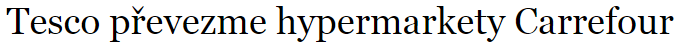 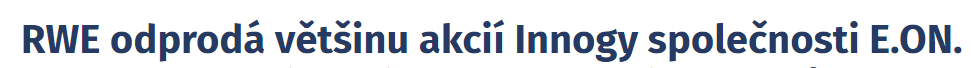 Faktory lokalizace přímých zahraničních investic
Hlavní všeobecné faktory 
politická stabilita 
intenzita ekonomického růstu
kvalita legislativního prostředí 
úroveň úrokových sazeb a daňového zatížení 

Lokalizační faktory - podle nich se investor následně rozhoduje 
obchodní faktory - blízkost trhu, blízkost hlavních zákazníků, přítomnost zahraničních firem, podpůrné služby (služby pro podniky, zprostředkovatelé, projekční a vědecko-výzkumné služby) 
pracovní faktory - všeobecná dostupnost pracovních sil, kvalita pracovních sil, flexibilita pracovních sil (schopnost přizpůsobit se měnícím se podmínkám) 
infrastrukturní faktory - kvalita silničních a železničních komunikací, blízkost větších letišť, kvalita telekomunikací 
nákladové faktory - cena práce a cena stavebních pozemků 
specifické lokální, resp. lokálně-regionální faktory - nabídka rozvojových ploch, potenciál finanční participace (investiční pobídky)
environmentální faktory - environmentální kvalita (kvalita života), urbanisticko-přírodní atraktivita
Klady a zápory
klady (okamžitý viditelný pozitivní efekt)
- zachování či zvýšení produkce a pracovních míst
- vyšší daňové příjmy
- zvyšování konkurenceschopnosti celého hospodářství
- - růst kvality výrobků ?
- transfer technologií (přenos vyspělejších technologií) a know-how
zlepšení řízení podniků (nové manažerské dovednosti)

 negativa (dlouhodobý, v počátku často neviditelný, negativní efekt)
- vytvoření závislosti ekonomiky na zahraničním kapitálu
- externí kontrola lokální ekonomiky
- odlákání kvalifikovaných pracovníků z domácích firem
- snížení konkurenceschopnosti domácích firem
- zabránění či ztížení vzniku domácích firem
- nerovnoměrná lokalizace ve prospěch rozvinutějších regionů
- snižování úrovně odbornosti a zručnosti pracovní síly (deskilling)
- riziko přesunu investic dále na Východ po vyčerpání investičních pobídek
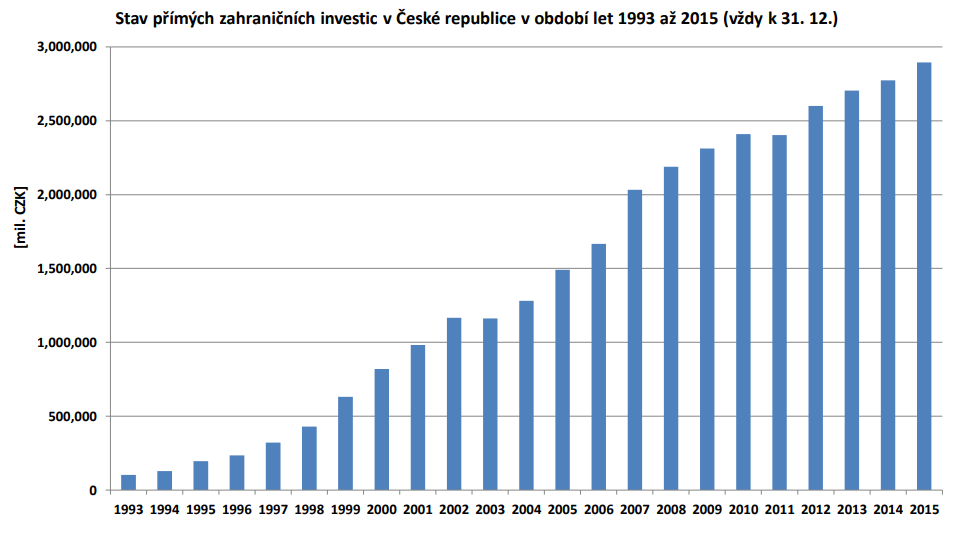 V posledních letech stagnuji PZI ze zpracovatelského průmyslu, posilují služby
Nejvíce finanční a pojišťovací činnosti
V letech 1993 – 2015 nejvíce PZI z Nizozemí, Rakouska, Německa Lucemburska a Francie
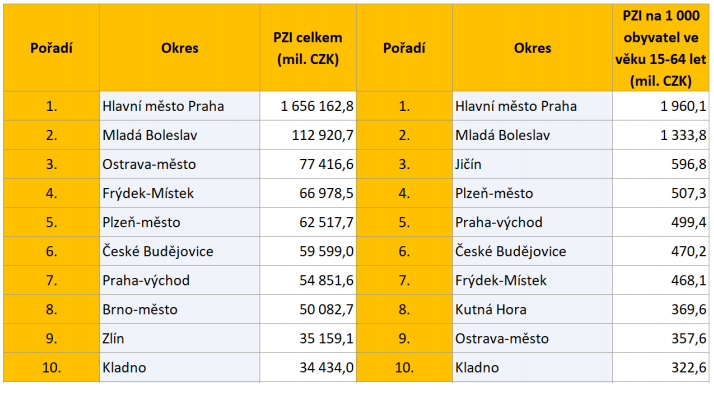 Okresy s nejnižším přílivem PZI v období let 1993 až 2015
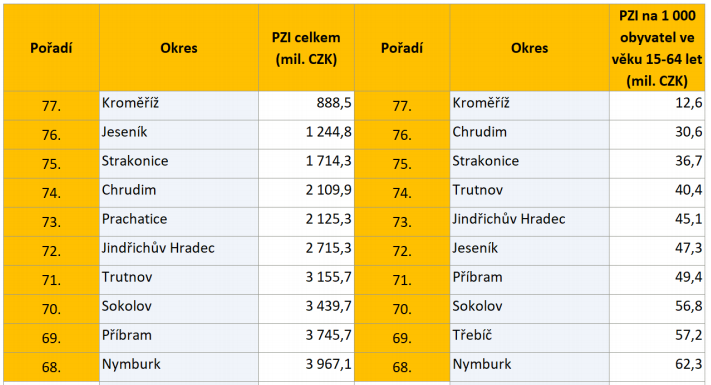 Okresy s nejvyšším přílivem PZI v období let 1993 až 2015
Zákon č. 72/2000 Sb. o investičních pobídkách
- přijat v únoru 2000, do té doby pouze usnesení vlády

Pobídky
1) slevy na daních z příjmu (10 let),
2) dotace obcím na technické vybavení území (převod území za zvýhodněnou cenu),
3) dotace na vytváření nových pracovních příležitostí,
4) dotace na školení a rekvalifikace zaměstnanců.
Investiční pobídky
Podporované oblasti v ČR
Zpracovatelský průmysl
Technologické centrum 
Centra strategických služeb
Sdílené služby, sowtware, datová centra, call centra

Do konce prosince 2017: - uděleno 1 127 pobídek - přislíbené investice přes 864 mld. Kč - přislíbeno vytvořit téměř 189 tis. pracovních míst
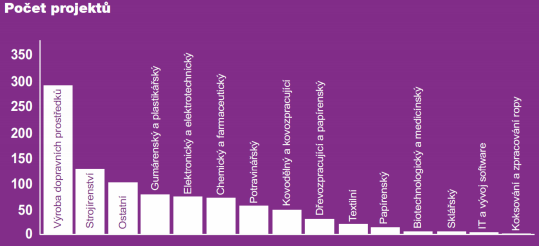 Analýza investičních pobídek v České republice studie 2007
1) pobídky především do regionů s nejvyšším HDP na obyvatele -> rozdíly se nezmenšovaly, ale zvyšovaly 
2) na nově vytvořená místa jsou přetahovaní pracovníci z jiných firem, než aby se snižovala nezaměstnanost 
3) průměrné náklady na vytvoření pracovního místa pomocí pobídek jsou příliš vysoké (1,6 mil. Kč) 
4) struktura nezaměstnaných se výrazně nemění
5) efekt přelévání přeceňován – nepřelévají se jen výnosy, ale také náklady 
6) udržují vysokou daňovou zátěž – firmy s pobídkami si přejí vysoké daně pro ostatní firmy, aby měly konkurenční výhodu 
7) poradenské firmy nezahrnují do svých výpočtů veškeré náklady -> proto se pobídky jeví jako výhodné 
8) deformují trh – podpora především velkých a zahraničních firem na úkor malých a domácích, podpořené firmy často „příliš velké pro krach“
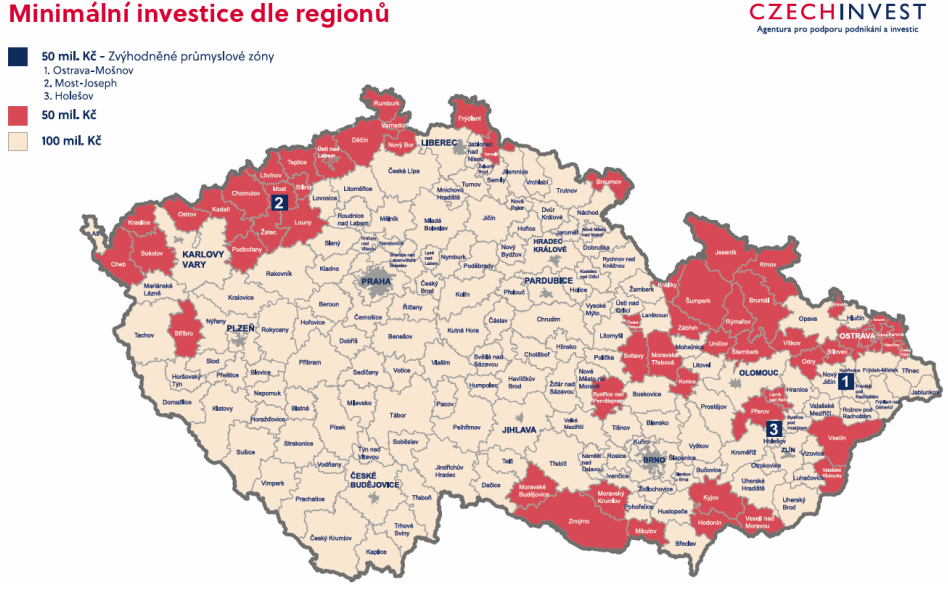 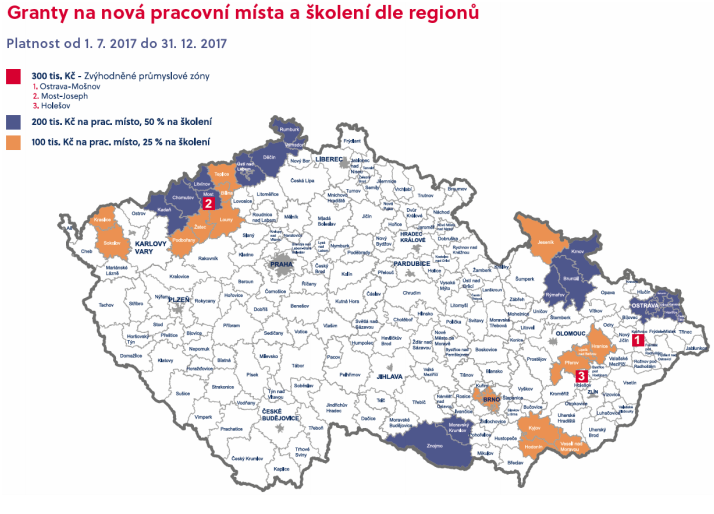 Případ Flextronics
Plán: 
zaměstnávat v Brně a okolí více než 3 000 zaměstnanců, investovat 20 mil. USD - firma získala pozemky za symbolickou korunu 
daňové úlevy na 10 let + další podporu za 100 mil. Kč 

 Realita: - zpočátku vše firma plnila 
začátek roku 2002 – rychlý odchod
ÚOHS proti firmě vedl správní řízení o zrušení a vrácení pobídek -> první velká nadnárodní společnost, která nesplnila své závazky a opustila ČR 
první velká nadnárodní společnost, která nesplnila své závazky a opustila ČR
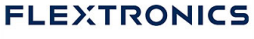 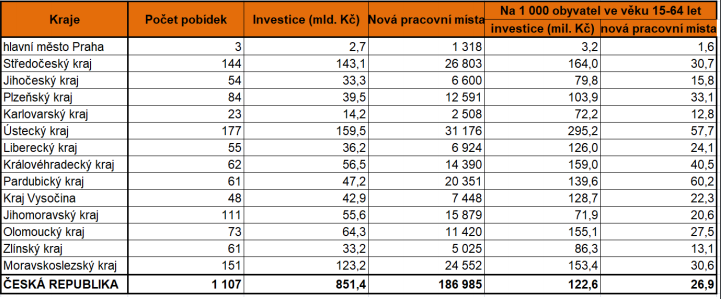 Regionální struktura pobídek  k 30. 9. 2017
Strukturálně postižené regiony
„Ucelené souvislé území přibližně obdélníkového tvaru, vymezené v závazné části schváleného územního plánu velkého územního celku či schváleného územního plánu obce jako území současně zastavěné převážně objekty pro průmyslovou výrobu, obchod, služby nebo jako zastavitelné území vhodné převážně pro umísťování průmyslové výroby, obchodu, služeb.“ (CzechInvest)
Průmyslové zóny
Průmyslové zóny - vývoj
Průmyslové zóny jsou významný nástroj regionálního rozvoje. 

Významný porevoluční fenomén
impuls: snaha o řešení ekonomických problémů
rok 1995 – projekt Plzeň-Borská Pole snaha přilákat investory, zpočátku bez státních dotací
rok 1998 – systém podpory průmyslových zón 
první pilotní projekty: Karviná a Bystřice nad Pernštejnem
„Program na podporu rozvoje průmyslových zón 1998-2005“
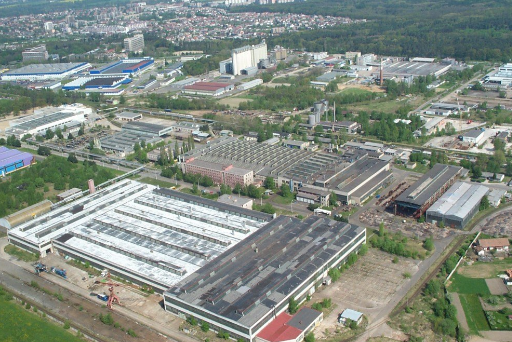 Vývoj průmyslových zón
rok 2002 – první regenerace brownfield (Žatec) 
rok 2006 –„stav nasycení“
období 1998 – 2008:  podpořeno Czechinvestem 103 průmyslových zón, 
606 investorů, 
investice za 210 mld. Kč, 
vytvořeno 103 054 pracovních míst, 
průměrná obsazenost 72 %
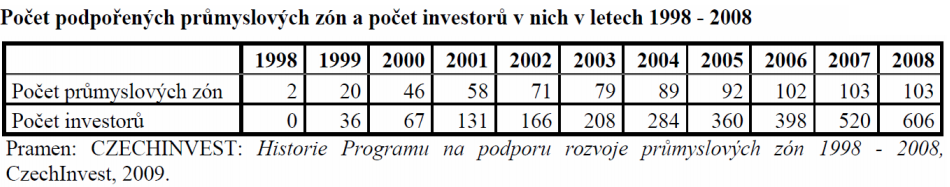 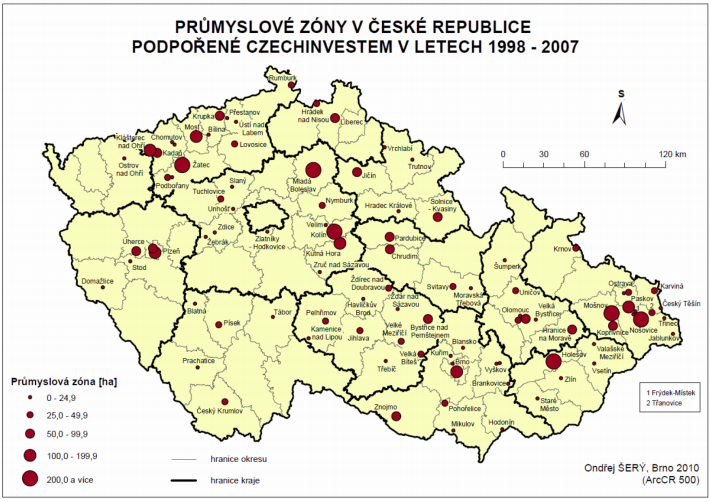 Nejvíce: Moravskoslezský kraj, Ústecký kraj, Středočeský kraj
Budování průmyslových zón
Hlavní kritéria pro vybudování
finanční výdaje na zajištění pozemků - počet vlastníků - kvalifikovaný management (reakce na trh, komunikace s veřejným sektorem) 
možné způsoby nakládání s pozemky - koupě, pronájem, možností následného odkoupení, … 
vybavenost zóny technickou infrastrukturou - vodovodní a kanalizační síť, zásobování el. energií a teplem
kvalitní silniční napojení - dálnice a rychlostní silnice, letiště, železniční vlečka, MHD
Vedlejší kritéria
regulace využití území zón - zaneseno v územně plánovací dokumentaci 
výskyt specifických limitů - ochrana přírody, vodních zdrojů, nerostných surovin, záplavová území, staré ekologické zátěže, věcná břemena 
akceschopnost správních orgánů
CTP Invest
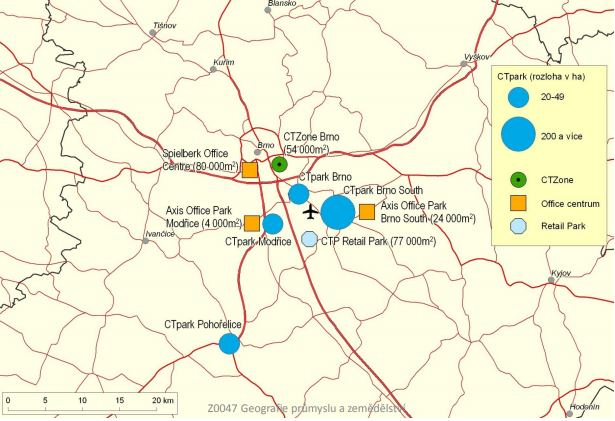 největší a nejvýznamnější firma v oboru budování průmyslových zón v ČR
Dopady průmyslových zón
Pozitivní
a) pokles nezaměstnanosti 
b) pracovní příležitosti pro ohrožené skupiny obyvatel (pracovníci s nižším vzděláním) + práce u subdodavatelů 
c) kontakty mezi zahraničními investory a domácími firmami 
d) aktivizace soukromého podnikání 
e) zvýšení životní úrovně a kupní síly obyvatel 

negativní 
a) výroby s nízkou přidanou hodnotou (montovny)
b) neestetičnost staveb a zábor kvalitní zemědělské půdy 
c) podpora komerční suburbanizace
d) doprava (špatná pěší přístupnost)
Greenfield x Brownfield
greenfield - ekologicky čisté, bez dřívější zástavby 
brownfield - původně využívané území, 
pravděpodobně kontaminace nebo jiná devastace 
příčiny vzniku:  Hlavně ekonomické změny po roce 1989 
základní typy brownfields v ČR - průmyslové - zemědělské - vojenské (militární)
Průměrně 4,4x vyšší náklady na rozvoj 1 ha ve srovnání s greenfield 

nenahraditelná pozice v blízkosti centra města
spojitost s životem vlastního města
není třeba budovat zóny na zelené louce
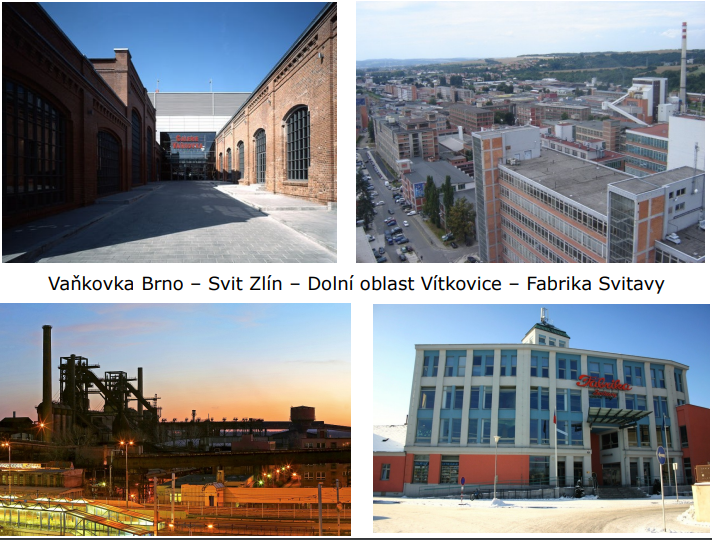 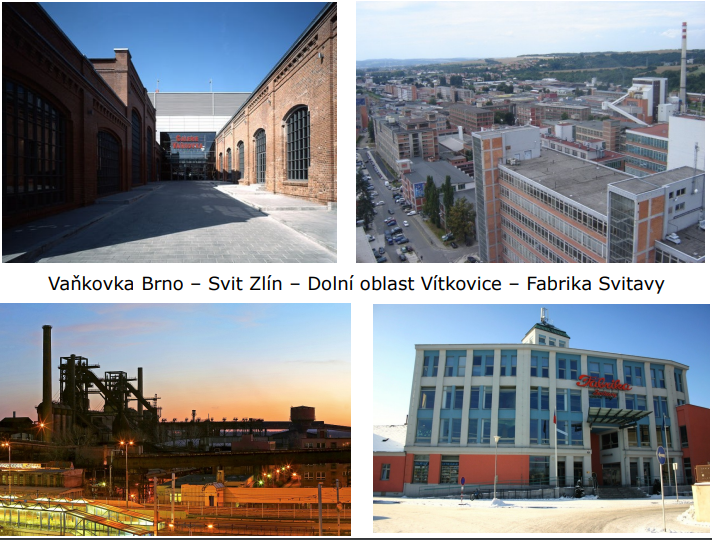 80. léta – G. Becattini – „koncept průmyslových okrsků“ = územní koncentrace firem, v drtivé většině malé a střední velikosti, které vyrábí zboží nebo poskytují služby funkčně spojené s hlavní výrobní aktivitou

90. léta – teorie clusteru – M. A. Porter 
Klastry jsou geografická soustředění vzájemně provázených firem, specializovaných dodavatelů, poskytovatelů služeb, firem v příbuzných odvětvích a přidružených institucí, jako jsou univerzity, agentury, a obchodních asociací různých směrů, které soutěží, ale také spolupracují.
Klastry
Klastry
Základem klastru je jádro zahrnující klíčové podniky, jež jsou zároveň i jeho vedoucími účastníky. 

V první vrstvě kolem jádra se nacházejí firmy, které přímo či nepřímo podporují organizace v jádru klastru, a proto nesou název podpůrné podniky => hlavní dodavatelé

Následující vrstva patří měkké podpůrné infrastruktuře obsahující organizace, které jsou většinou veřejně financované (např. místní školy, univerzity)

Tvrdá podpůrná infrastruktura je poslední vrstvou obklopující měkkou infrastrukturu. Zahrnuje silniční komunikace, přístavy, nakládání s odpady, komunikační spojení atd.
Proč podporovat klastry
Obvykle zlepšení výsledků společností do nich zapojených, 
Pomáhá zvýšit počet inovací, 
Pomáhá  iniciovat vznik nových firem, 
Pomáhá zvýšit export, 
Podporuje rozvoj kraje…

Přínosy pro firmy: 
poskytují úspory z rozsahu a snižují náklady, 
snižují omezení menších firem a zvyšují specializaci, 
zvyšují místní konkurenci a rivalitu a tím globální konkurenční výhodu, 
zvyšují rychlost přenosu informací a technologií, 
podněcují vládu k investicím do specializované infrastruktury,
Klastry v ČR
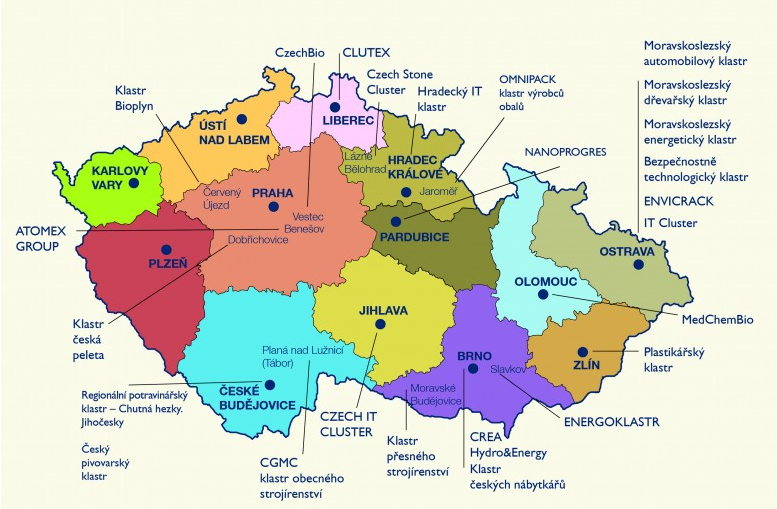 V ČR celkem 51 klastrů
http://www.czechinvest.org/podporene-klastry-v-cr
CLUTEX - klastr technické textilie, o.s. (2006)
CREA Hydro&Energy, o.s
CzechBio - asociace biotechnologických společností ČR, z.s.p.o. (2008)
Czech Stone Cluster
Český nanotechnologický klastr, družstvo
EKOGEN, o.s. (klastr zabývající se zpracováním jemných anorganických odpadních materiálů ve stavebnictví v JČK)
Energoklastr
Klastr ENVICRACK (výzkumná a vývojová činnost  v oblasti využívání alternativních zdrojů energie)
Enwiwa
Hradecký IT klastr (2008)
IT Cluster
Klastr českých nábytkářů
Klastr přesného strojírenství
Kompozitní materiály
MedChemBio (2009)
Moravskoslezský automobilový klastr
……
Klastry v ČR
Klastry ve světě
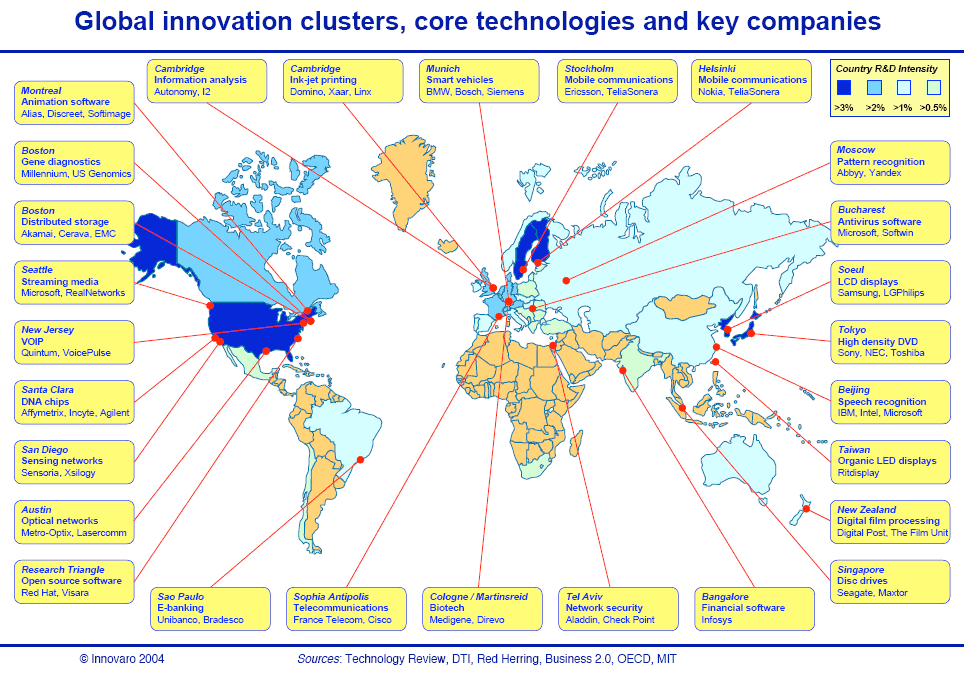 Podpora průmyslových podniků
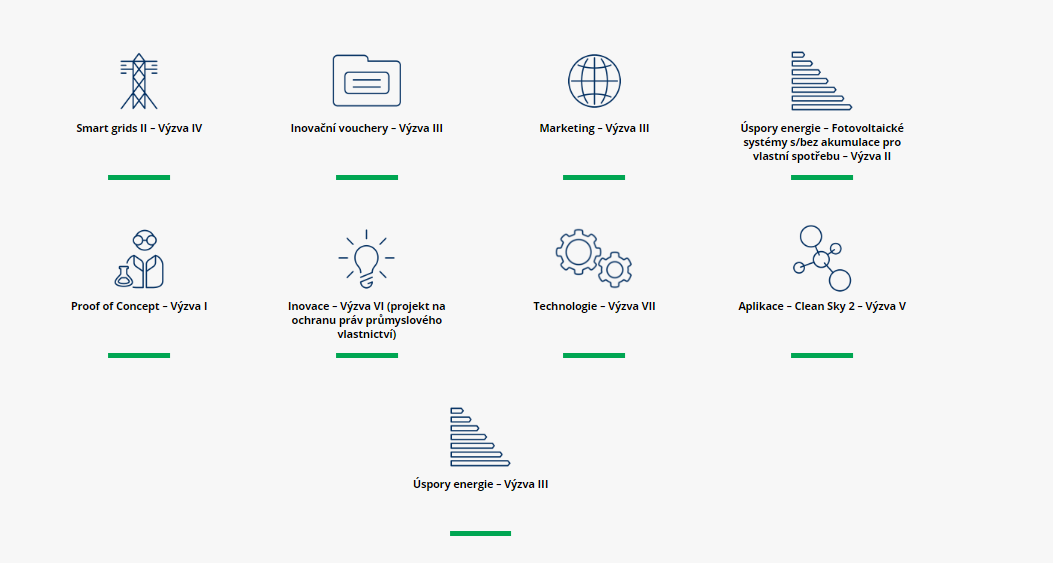